Statistics
Representations of Data
For more help visit our website https://www.exampaperspractice.co.uk/
Prior Knowledge Check
The table shows the number of siblings for 50 Year 12 students







Draw a bar chart and a pie chart to show the data:
2) Work out the interquartile range for this set of data:




3) Work out the mean and standard deviation for this set of data:
11
28.5, 7.02
For more help visit our website https://www.exampaperspractice.co.uk/
Teachings for 
Exercise 3A
For more help visit our website https://www.exampaperspractice.co.uk/
Representations of Data
An outlier is an extreme value which lies outside the overall pattern of data

There are different ways to calculate outliers, but a common definition of an outlier is:
The interquartile range, multiplied by a constant
Upper quartile
Greater than
OR
Less than
Lower quartile
The interquartile range, multiplied by a constant
For more help visit our website https://www.exampaperspractice.co.uk/
3A
Representations of Data
 The data is discrete
 So take the 8th value
 So take the 23rd value
For more help visit our website https://www.exampaperspractice.co.uk/
3A
Representations of Data
So any outliers are less than 2 or greater than 5.2

So there is only one value!
For more help visit our website https://www.exampaperspractice.co.uk/
3A
Representations of Data
Sub in values
Calculate
Sub in values
Calculate
For more help visit our website https://www.exampaperspractice.co.uk/
3A
Representations of Data
So there is only one outlier…

The process of finding and removing outliers/anomalies is known as ‘cleaning the data’

Sometimes anomalies are legitimate data, or they could be the result of an experimental error
For more help visit our website https://www.exampaperspractice.co.uk/
3A
Teachings for 
Exercise 3B
For more help visit our website https://www.exampaperspractice.co.uk/
Representations of Data
Box plots can be used to represent key features of a data set

Box plots can be drawn summarizing the quartiles, lowest/greatest included values, as well as any outliers

They are especially useful for comparing data sets
For more help visit our website https://www.exampaperspractice.co.uk/
3B
Representations of Data
Box plots can be used to represent key features of a data set
 Any outliers are plotted as crosses outside the main plot
	 Each ‘section’ contains 25% of the observations in the sample
Smallest value
Lower Quartile
Upper Quartile
Largest value
Median
Outlier
25%
25%
25%
25%
10
20
30
40
50
60
70
80
For more help visit our website https://www.exampaperspractice.co.uk/
3B
Representations of Data
Box plots can be used to represent key features of a data set

In section A, we saw the following data for blood glucose levels in 30 females:




From that, we calculated the following:



Represent this on a box plot…
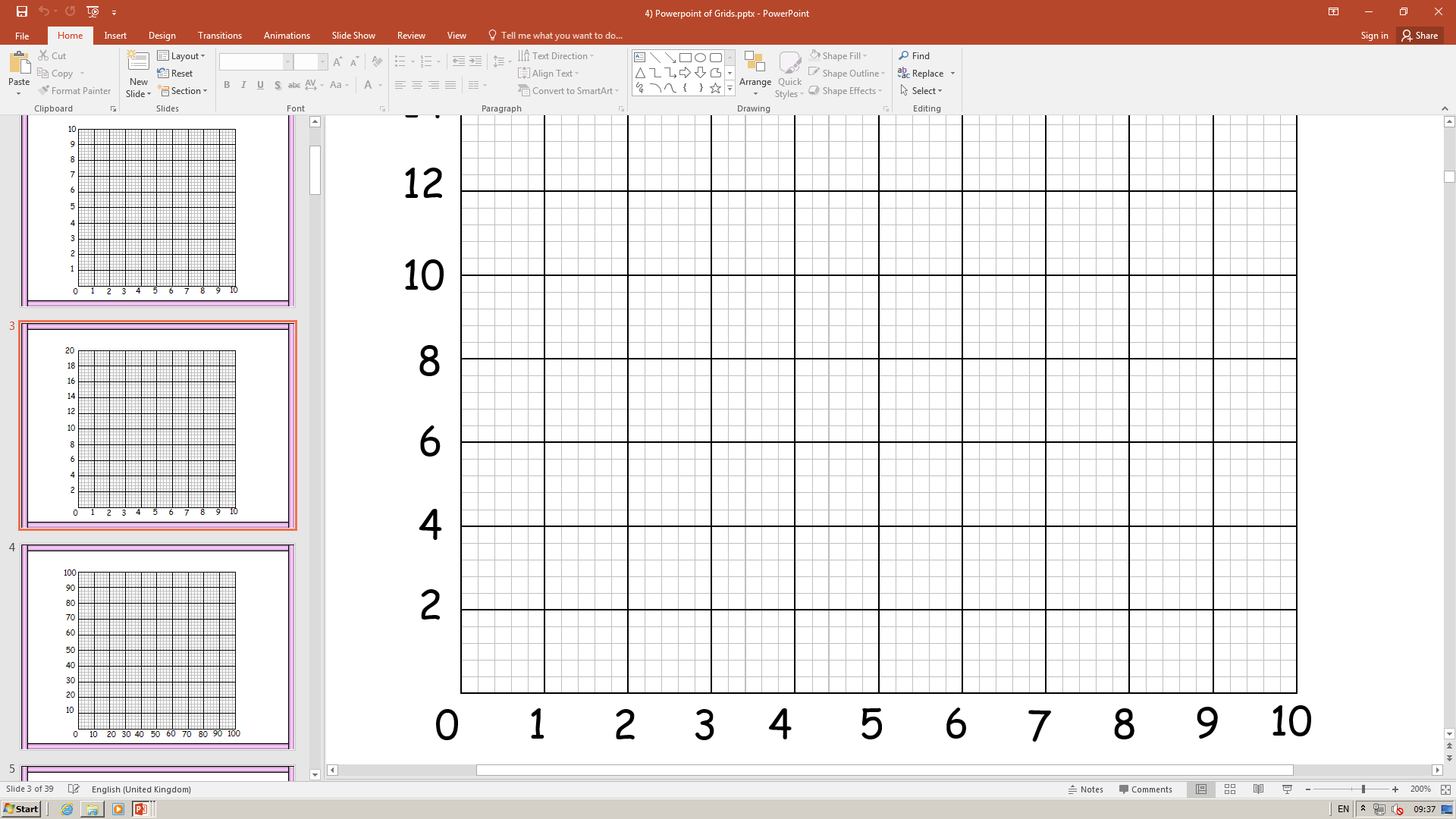 4
0
5
6
1
3
2
Blood glucose level (mmol/litre)
Plot the smallest and largest values that are not outliers (2.2 and 5.1)

Plot the 3 quartiles, and join to make the box shape

Mark on any outliers…
Outliers are less than 2 or greater than 5.2
For more help visit our website https://www.exampaperspractice.co.uk/
3B
Representations of Data
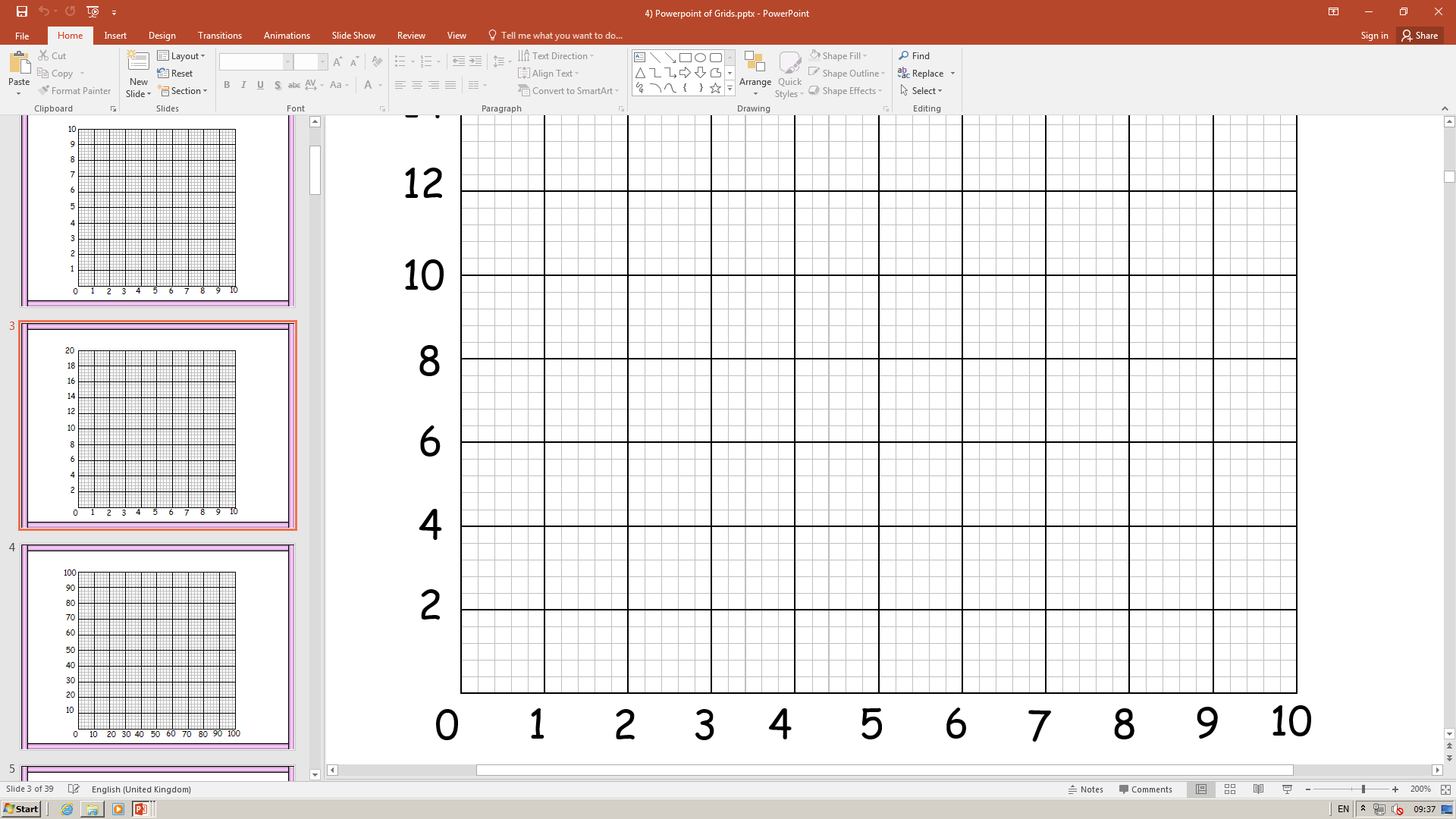 Males
Females
4
0
5
6
1
3
2
Blood glucose level (mmol/litre)
By using the formulae in the question, outliers will be below 1.95 or above 6.35

So there is one outlier, which is 1.4

The lower and upper boundaries are plotted using the boundaries for the outliers (since we do not have the actual data values)

Plot the rest as before…
For more help visit our website https://www.exampaperspractice.co.uk/
3B
Representations of Data
Box plots can be used to represent key features of a data set

Compare the blood glucose levels for males and females.

When comparing data you must always compare a measure of location (average) and a measure of spread (a range)

In this case it makes sense to use the median and interquartile range, as this is the information we have already…
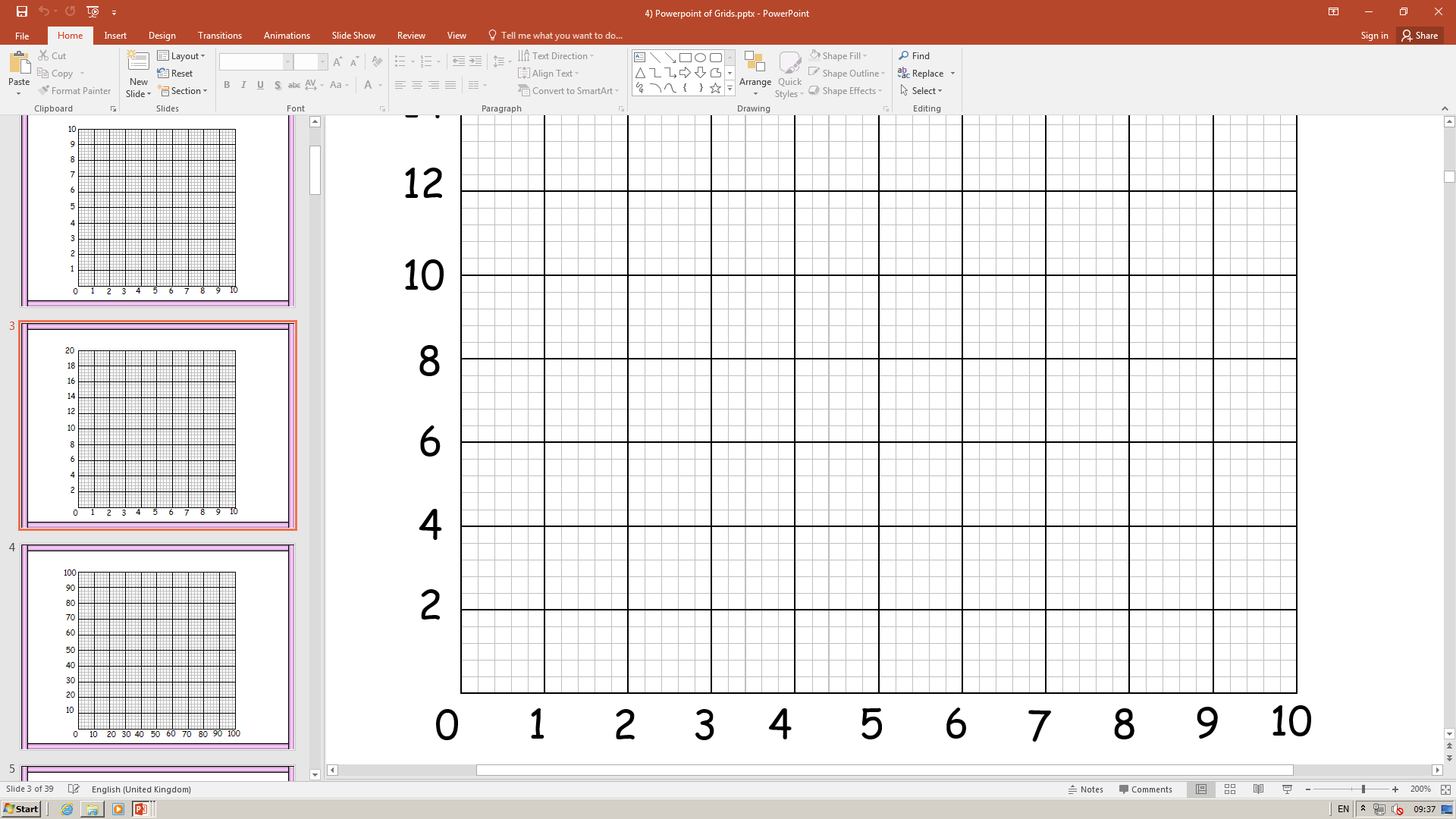 Males
Females
4
0
5
6
1
3
2
Blood glucose level (mmol/litre)
Based on this data, females have a lower median blood glucose level, and a smaller interquartile range. This means the levels are more consistent, and at a lower level than males.


 Ensure you compare using the context!
For more help visit our website https://www.exampaperspractice.co.uk/
3B
Teachings for 
Exercise 3C
For more help visit our website https://www.exampaperspractice.co.uk/
Representations of Data
Cumulative Frequency
80
You can use a cumulative frequency diagram to estimate the median and quartiles for data in groups

The data in the table shows the heights in metres, of 80 giraffes.

Draw a cumulative frequency diagram for the data
Using the cumulative frequency diagram, estimate the median and quartiles
Estimate the 90th percentile
Draw a box plot to represent the diagram
CF
70
4
11
60
26
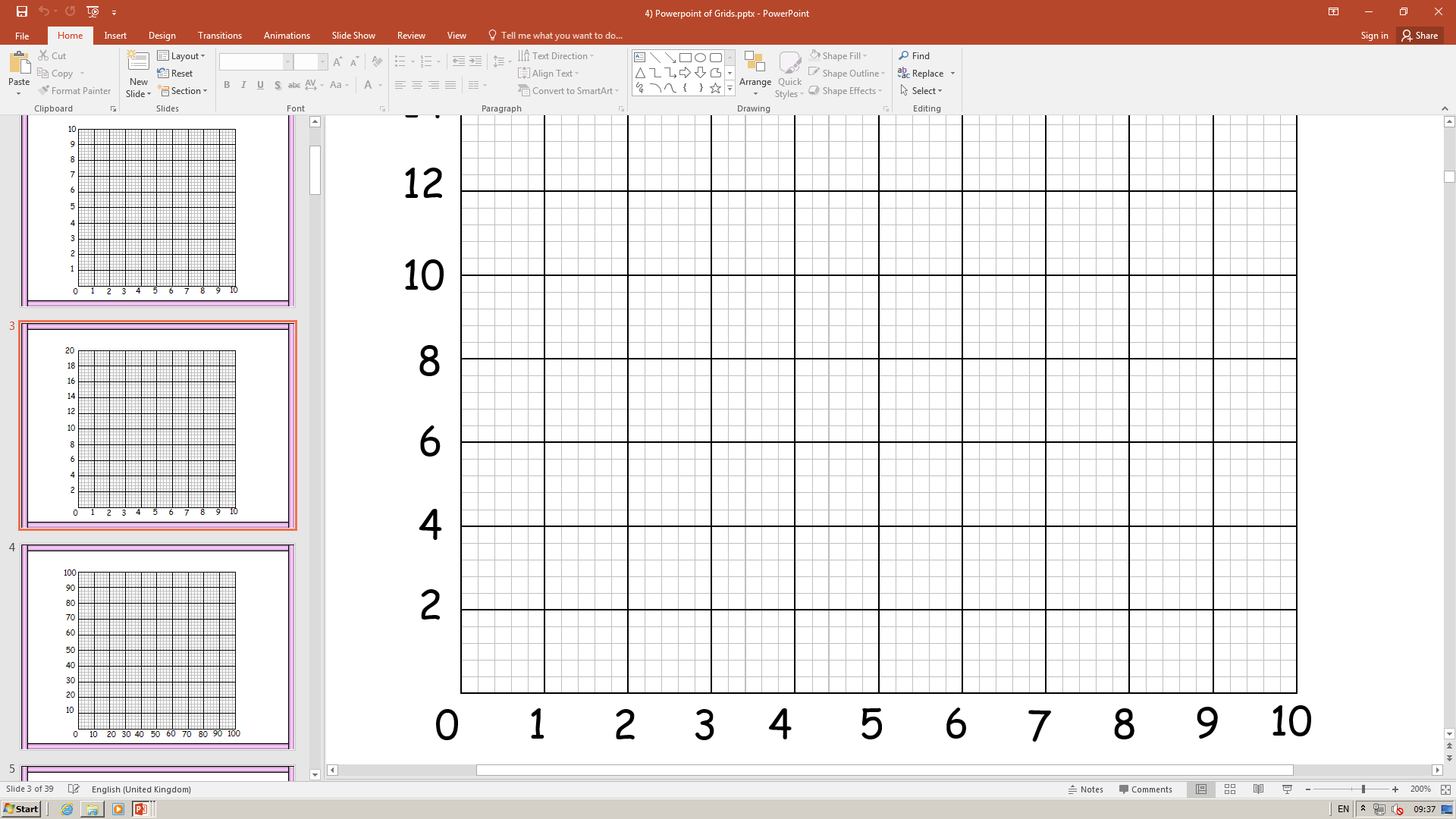 59
76
50
80
40
Start by plotting the lowest possible value at 0 (for the frequency)

Then each CF value is plotted at the upper bound for its group

For example, the 26 will be plotted at 5.2
30
20
10
0
4
4.5
6
5
5.5
For more help visit our website https://www.exampaperspractice.co.uk/
Height (m)
Representations of Data
Cumulative Frequency
80
You can use a cumulative frequency diagram to estimate the median and quartiles for data in groups

The data in the table shows the heights in metres, of 80 giraffes.

Draw a cumulative frequency diagram for the data
Using the cumulative frequency diagram, estimate the median and quartiles
Estimate the 90th percentile
Draw a box plot to represent the diagram
70
60
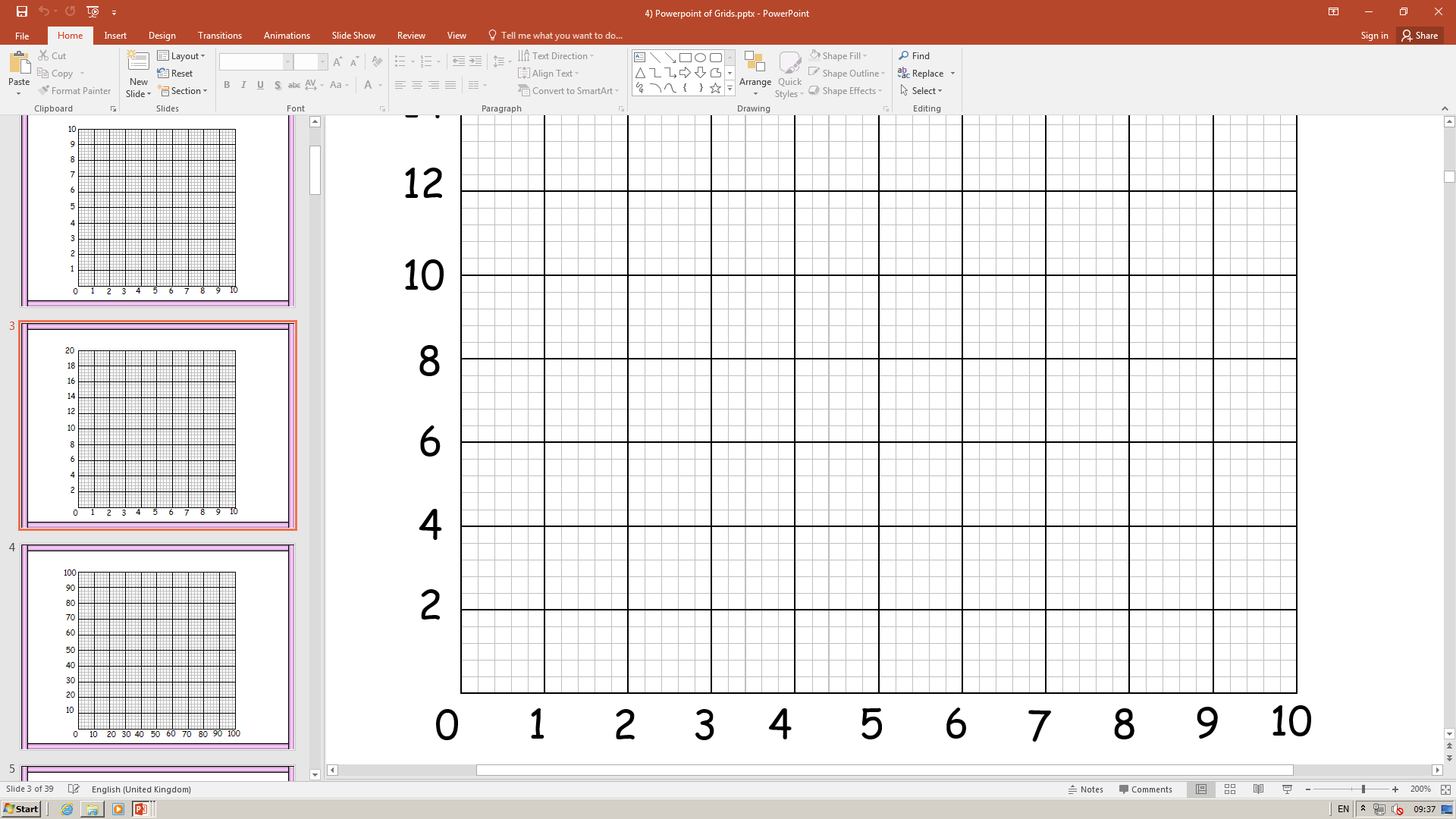 50
40
30
20
10
0
4
4.5
6
5
5.5
For more help visit our website https://www.exampaperspractice.co.uk/
Height (m)
Representations of Data
Cumulative Frequency
80
You can use a cumulative frequency diagram to estimate the median and quartiles for data in groups

The data in the table shows the heights in metres, of 80 giraffes.

Draw a cumulative frequency diagram for the data
Using the cumulative frequency diagram, estimate the median and quartiles
Estimate the 90th percentile
Draw a box plot to represent the diagram
70
60
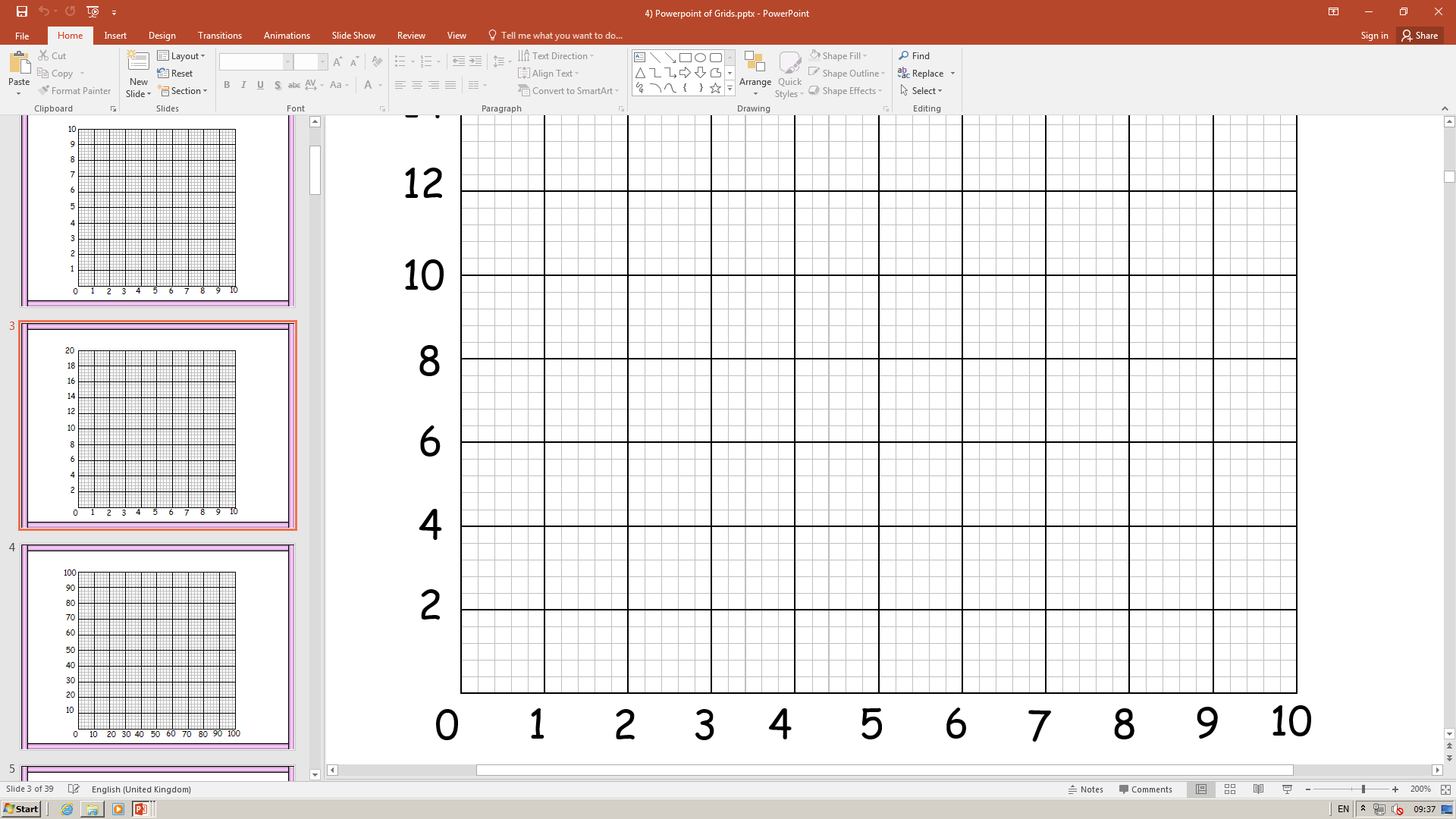 50
40
30
20
10
0
4
4.5
6
5
5.5
For more help visit our website https://www.exampaperspractice.co.uk/
Height (m)
Representations of Data
You can use a cumulative frequency diagram to estimate the median and quartiles for data in groups

The data in the table shows the heights in metres, of 80 giraffes.

Draw a cumulative frequency diagram for the data
Using the cumulative frequency diagram, estimate the median and quartiles
Estimate the 90th percentile
Draw a box plot to represent the diagram
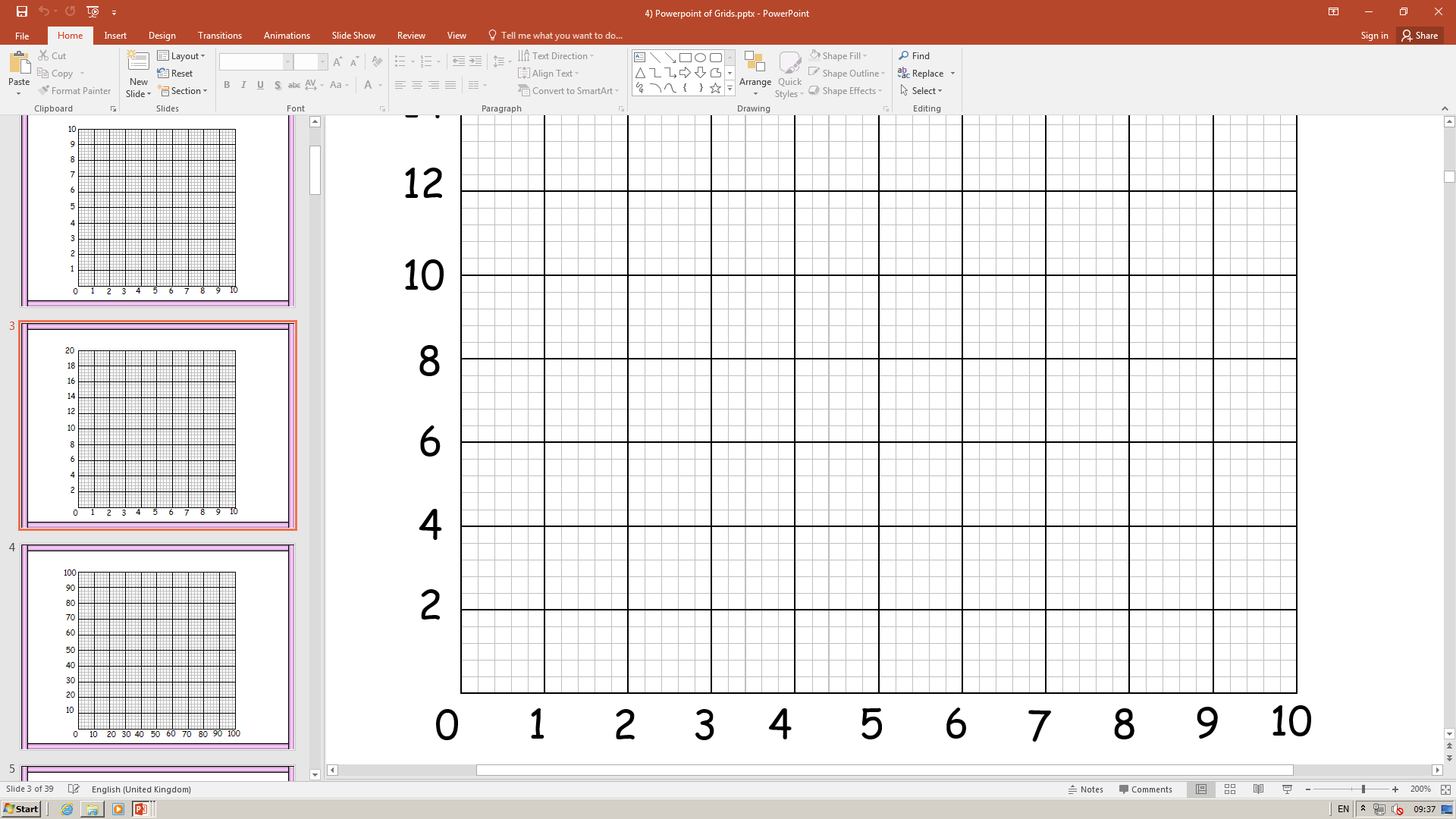 4
4.5
6
5
5.5
Height (m)
For more help visit our website https://www.exampaperspractice.co.uk/
3C
Teachings for 
Exercise 3D
For more help visit our website https://www.exampaperspractice.co.uk/
Representations of Data
For more help visit our website https://www.exampaperspractice.co.uk/
3D
Representations of Data
Freq. Density
A Histogram is often used to represent grouped continuous data

A random sample of 200 students was asked how long it took them to complete their homework the previous night. The time was recorded and summarised in the table to the right.

Draw a Histogram and frequency polygon for this data

Estimate how many students took between 36 and 45 minutes to complete their homework
11
7.8
13.6
3.2
0.2
Frequency Density
15
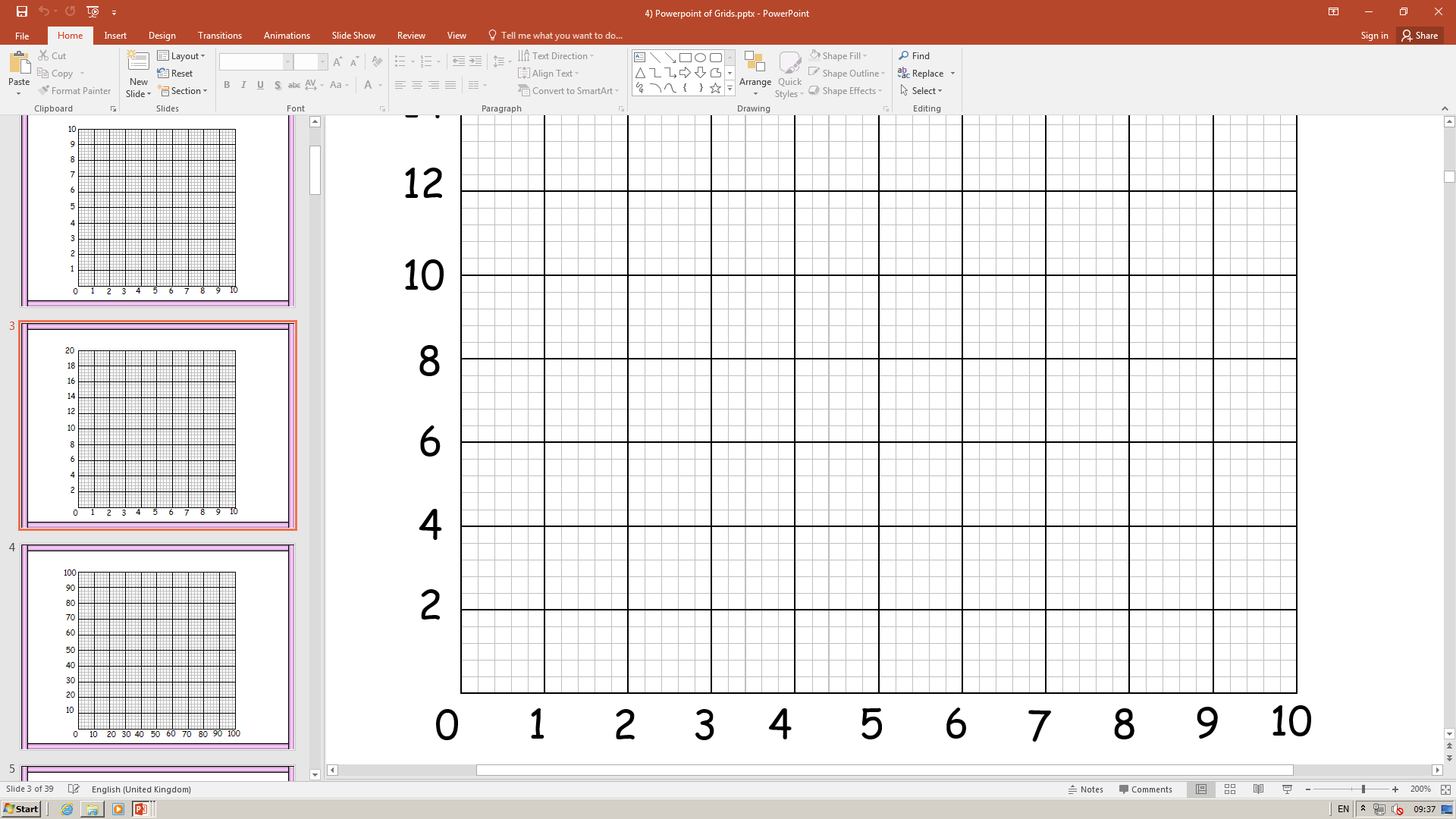 10
5
0
60
20
70
80
30
50
40
Time (mins)
There should be no gaps between bars
The widths will differ depending on the groups
For more help visit our website https://www.exampaperspractice.co.uk/
3D
Representations of Data
Freq. Density
A Histogram is often used to represent grouped continuous data

A random sample of 200 students was asked how long it took them to complete their homework the previous night. The time was recorded and summarised in the table to the right.

Draw a Histogram and frequency polygon for this data

Estimate how many students took between 36 and 45 minutes to complete their homework
11
7.8
13.6
3.2
0.2
Frequency Density
15
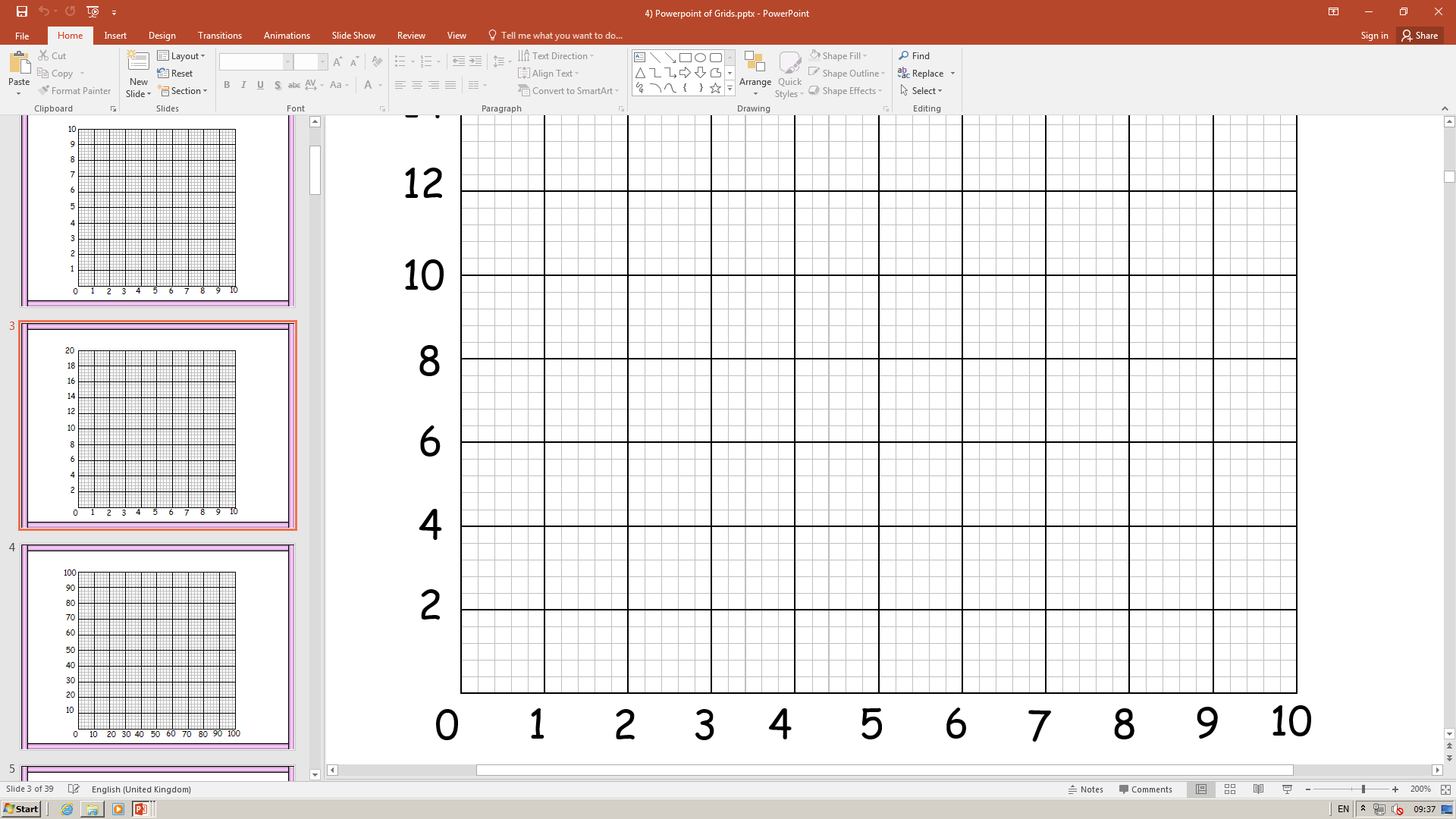 10
5
0
60
20
70
80
30
50
40
Time (mins)
To draw a frequency polygon, join the tops of each bar…
For more help visit our website https://www.exampaperspractice.co.uk/
3D
Representations of Data
Freq. Density
A Histogram is often used to represent grouped continuous data

A random sample of 200 students was asked how long it took them to complete their homework the previous night. The time was recorded and summarised in the table to the right.

Draw a Histogram and frequency polygon for this data

Estimate how many students took between 36 and 45 minutes to complete their homework
11
7.8
13.6
3.2
0.2
Frequency Density
15
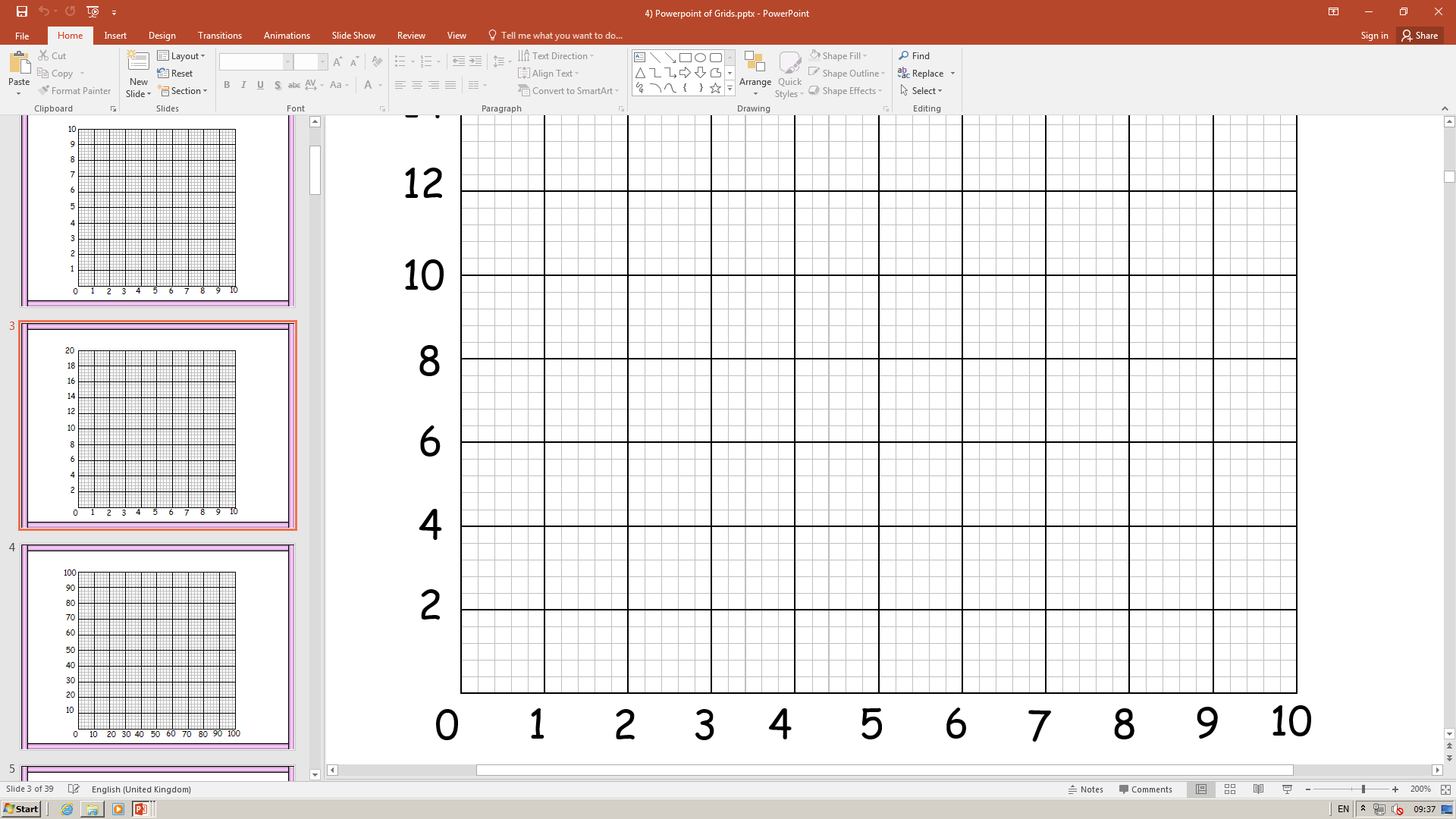 10
5
0
45
36
60
20
70
80
30
50
40
Time (mins)
Calculate the area between 36 and 45 students (2 rectangles)
For more help visit our website https://www.exampaperspractice.co.uk/
3D
Representations of Data
Since temperature is continuous, and the data is already in groups, a Histogram is appropriate
The area of each bar is proportional to the frequency
For more help visit our website https://www.exampaperspractice.co.uk/
3D
Representations of Data
You could write the area and frequency as a ratio (or use the formula to the top-left of the page)
Divide by 8
For more help visit our website https://www.exampaperspractice.co.uk/
3D
Representations of Data
Multiply by 60 (you can find this value using your calculator)
For more help visit our website https://www.exampaperspractice.co.uk/
3D
Teachings for 
Exercise 3E
For more help visit our website https://www.exampaperspractice.co.uk/
Representations of Data
You need to be able to compare multiple data sets by using both measures of location and measures of spread

You should usually use the mean and standard deviation, or the median and interquartile range

If the data set contains extreme values, it is better to use the latter…
For more help visit our website https://www.exampaperspractice.co.uk/
3E
Representations of Data
Sub in values – there are 31 days in August
Calculate
Sub in values
Calculate
For more help visit our website https://www.exampaperspractice.co.uk/
3E
Representations of Data
You need to be able to compare multiple data sets by using both measures of location and measures of spread

From the large data set, the daily mean temperature during August 2015 is recorded at Heathrow and Leeming.

For Heathrow:

For Leeming, the mean temperature was 15.6°C with a standard deviation of 2.01°C.
b) Compare the data for the two locations using the information given
The mean daily temperature in Leeming is lower than in Heathrow, but Leeming has a greater spread of temperatures.
(remember you must always compare a measure of location as well as a measure of spread)
For more help visit our website https://www.exampaperspractice.co.uk/
3E